Fig. 3. SPIO+-CpG-CC DC migrate more efficiently in vivo when compared with SPIO+ DC according ...
Int Immunol, Volume 24, Issue 1, January 2012, Pages 29–41, https://doi.org/10.1093/intimm/dxr095
The content of this slide may be subject to copyright: please see the slide notes for details.
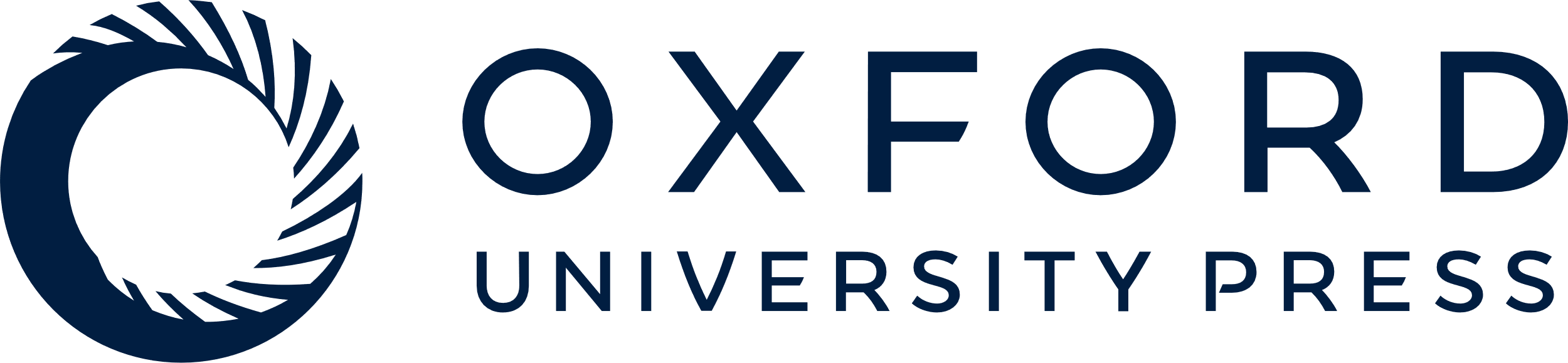 [Speaker Notes: Fig. 3. SPIO+-CpG-CC DC migrate more efficiently in vivo when compared with SPIO+ DC according to cellular MRI. Either 3 × 105 or 1 × 106 UT, SPIO+, CpG-CC or SPIO+-CpG-CC DC were adoptively transferred into mice (n = 4). Two days post-adoptive transfer, mice were imaged using MRI. (A) Representative coronal images of a popliteal LN from each mouse are shown. Size bar = 0.5 mm. MR images were analyzed for (B) LN volumes, (C) signal void volumes and (D) FSL. Bars are means ± SE and are representative of two independent experiments. Data are significantly different from UT DC or SPIO+ DC if (asterisk) or (hash), respectively (P < 0.05).


Unless provided in the caption above, the following copyright applies to the content of this slide: © The Japanese Society for Immunology. 2011. All rights reserved. For permissions, please e-mail: journals.permissions@oup.com]